Kształcenie na potrzeby branż kluczowych – założenia naboru konkurencyjnego
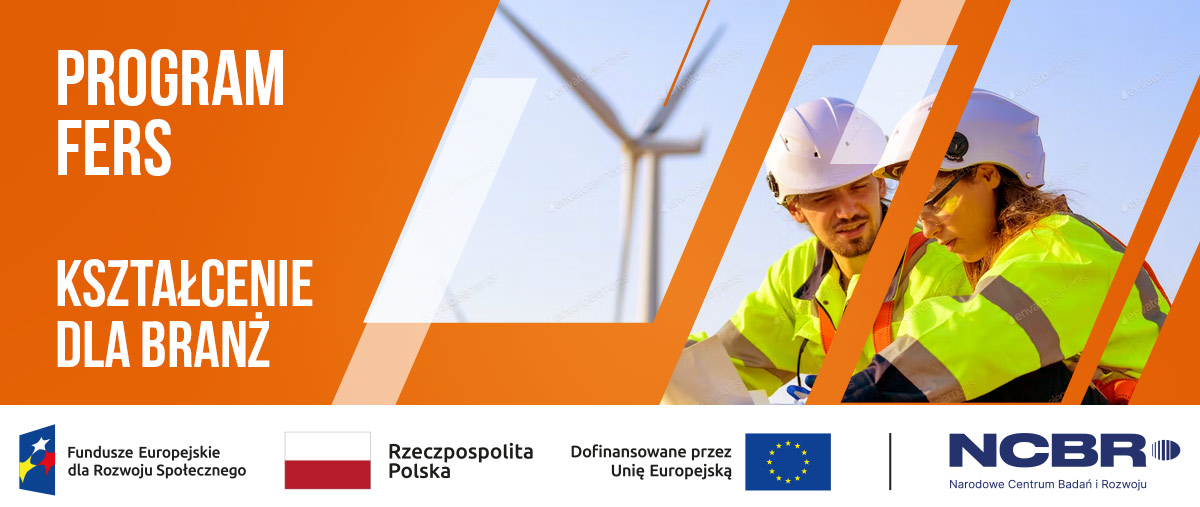 Spotkanie informacyjne
Warszawa, 18 maja 2023 r.
1
Kształcenie na potrzeby branż kluczowych podstawowe informacje o naborze
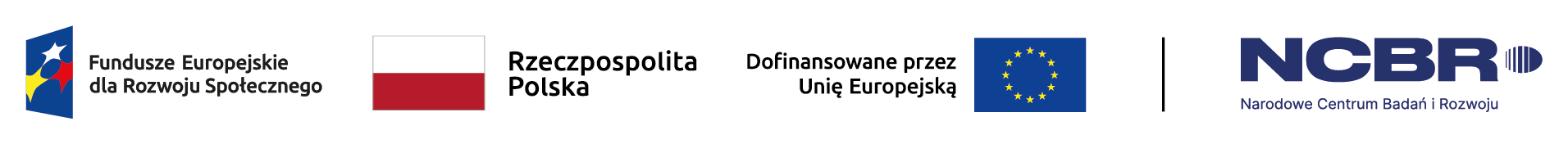 2
Kształcenie na potrzeby branż kluczowych kryteria dostępu
Kryterium nr 1 – nie podlega negocjacjom
Wnioskodawcą projektu jest uczelnia, która nie jest w likwidacji, nie wystąpiła do Ministra właściwego do spraw szkolnictwa wyższego o zgodę na likwidację, ani wobec której Minister właściwy do spraw szkolnictwa wyższego nie ogłosił informacji o zawieszeniu uprawnień uczelni do prowadzenia studiów.
Uzasadnienie:
Zgodnie z ustawą – Prawo o szkolnictwie wyższym i nauce (art. 11) kształcenie studentów może być prowadzone jedynie przez uczelnie – publiczne i niepubliczne.
W przypadku realizacji projektu w partnerstwie z inną uczelnią, każda z uczelni realizujących projekt musi spełniać wymogi kryterium.
Weryfikacja kryterium będzie dokonywana na podstawie treści wniosku oraz danych posiadanych przez Instytucję Organizującą Nabór (ION).
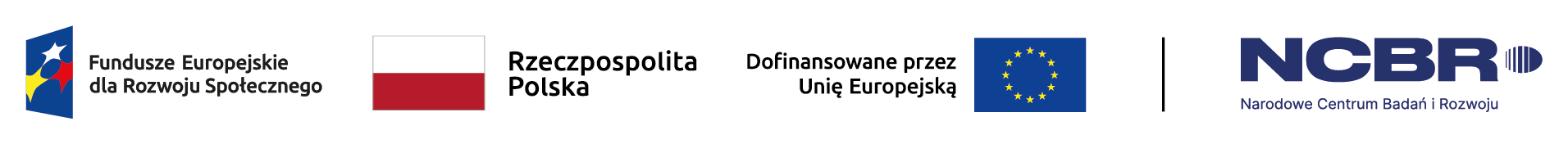 3
Kształcenie na potrzeby branż kluczowych kryteria dostępu
Kryterium nr 2 – podlega negocjacjom
Projekt przewiduje realizację działań jedynie na kierunkach studiów kształcących na potrzeby wybranych branż kluczowych dla rozwoju gospodarki, tj. energetyka odnawialna, rolnictwo i przemysł spożywczy, przemysł lotniczo-kosmiczny, transport
Uzasadnienie:
Polska gospodarka jest ściśle powiązana z globalnymi zjawiskami, które cechuje w ostatnim czasie znaczący rozwój coraz bardziej zaawansowanych technologii jako odpowiedź na zachodzące zmiany geopolityczne, środowiskowe i prawne (pandemia, wojna w Ukrainie oraz globalne zawirowania makroekonomiczne). Z tym związane jest większe zapotrzebowanie na specjalistów – zarówno inżynierów, jak i m.in. wsparcie obsługowe, analityczne, zarządcze, marketingowe, socjologiczne – szczególnie w niektórych branżach. Do wsparcia w niniejszym naborze wskazano tylko wybrane, tj. energetyka odnawialna, rolnictwo i przemysł spożywczy, przemysł lotniczo-kosmiczny, transport i to na ich potrzeby – w pierwszej kolejności, będzie kształcona kadra.
Branże wymienione w tym kryterium rozumiane są jako wyizolowane gałęzie gospodarki (z ich procesami technologicznymi) oraz ich bezpośrednie zaplecze obejmujące ściśle powiązane z ich funkcjonowaniem procesy wspierające i zarządcze.
Weryfikacja kryterium będzie dokonywana na podstawie treści wniosku. Wnioskodawca powinien zawrzeć we wniosku uzasadnienie wyboru kierunku lub kierunków objętych wsparciem oraz opisać kontekst powiązania z wybraną branżą lub branżami.
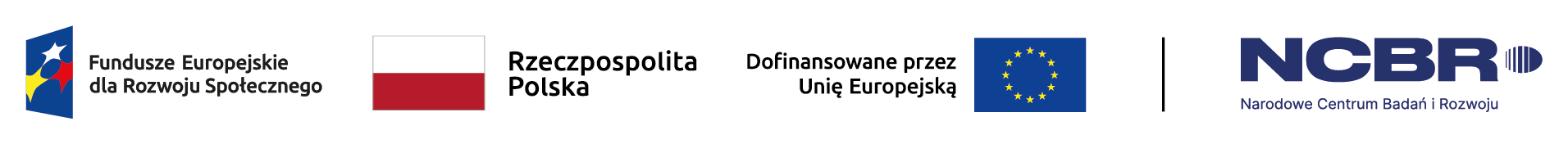 4
Kształcenie na potrzeby branż kluczowych kryteria dostępu
Kryterium nr 3 – nie podlega negocjacjom
Poszczególne jednostki organizacyjne uczelni, które będą realizować działania w ramach projektu, nie posiadają w momencie złożenia wniosku negatywnej oceny jakości kształcenia Polskiej Komisji Akredytacyjnej na którymkolwiek z kierunków, w ramach których będą realizowane działania w ramach projektu
Uzasadnienie:
Wymogi dotyczące ocen Polskiej Komisji Akredytacyjnej stanowić będą gwarancję, że do naboru konkurencyjnego zostaną zgłoszone tylko te kierunki, które gwarantują odpowiednią jakość kształcenia potwierdzoną przez podmiot zewnętrzny.
W przypadku realizacji projektu w partnerstwie z inną uczelnią, każda z uczelni realizujących projekt musi spełniać wymogi kryterium.
Weryfikacja kryterium będzie dokonywana na podstawie treści wniosku oraz danych posiadanych przez ION.
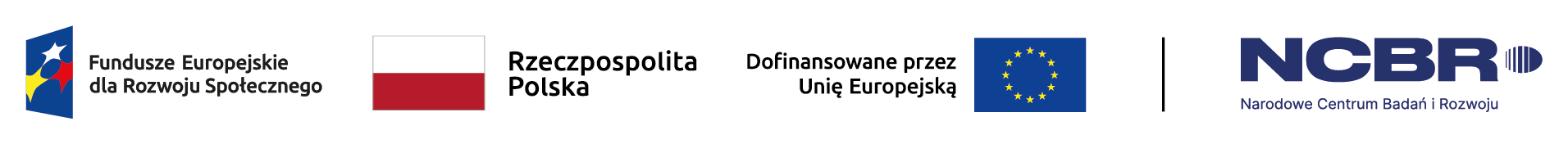 5
Kształcenie na potrzeby branż kluczowych kryteria dostępu
Kryterium nr 4 – podlega negocjacjom
Projekt obejmuje swoim zakresem merytorycznym wszystkie wskazane poniżej rodzaje działań, tworzące kompleksowy program wsparcia, realizowany na kierunku lub kierunkach studiów, o których mowa w kryterium dostępu nr 2:
tworzenie nowych lub modyfikacja istniejących programów kształcenia we współpracy z pracodawcami, praktykami lub podmiotami funkcjonującymi w otoczeniu społeczno-gospodarczym z branż: energetyka odnawialna, rolnictwo i przemysł spożywczy, przemysł lotniczo-kosmiczny, transport. Do programów kształcenia na kierunkach objętych wsparciem włączane będą zagadnienia dotyczące m.in. zmian klimatycznych, aspektów środowiskowych, energii odnawialnej, efektywności energetycznej i zrównoważonego rozwoju
realizacja dodatkowych elementów kształcenia, w tym elementów praktycznych, podnoszących kompetencje studentów, np. staże, kursy/szkolenia, wizyty studyjne (w tym zagraniczne), zajęcia dodatkowe prowadzone przez praktyków
realizacja działań zmierzających do ograniczenia zjawiska przedwczesnego kończenia nauki
rozwój kompetencji kadry dydaktycznej w zakresie: kompetencji cyfrowych (obligatoryjnie), rozwoju świadomości i umiejętności na rzecz zielonej transformacji (obligatoryjnie), projektowania uniwersalnego (obligatoryjne), przedsiębiorczości i komercjalizacji efektów badań naukowych, kompetencji dydaktycznych, w tym wykorzystania nowoczesnych metod dydaktycznych, metodyki kształcenia, kompetencji merytorycznych, i innych bezpośrednio związanych z aktywnością dydaktyczną lub naukowo-dydaktyczną poprzez m.in. udział w kursach/ szkoleniach/ stażach/ wizytach studyjnych (krajowych i międzynarodowych)
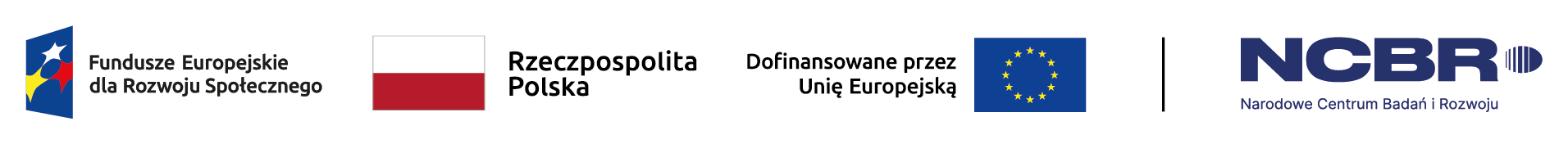 6
Kształcenie na potrzeby branż kluczowych kryteria dostępu
Kryterium nr 4 cd.
Uzasadnienie:
Kryterium ma na celu ukierunkowanie zakresu projektu na realizację działań o charakterze kompleksowym, umożliwiających dostosowanie  kwalifikacji lub kompetencji studentów kierunku lub kierunków studiów do potrzeb  branż wskazanych w kryterium dostępu nr 2, a także rozwój kompetencji i kwalifikacji kadry dydaktycznej realizującej proces kształcenia na kierunku lub kierunkach objętych wsparciem. 
Dodatkowo, ze względu na powszechność zjawiska przerywania przez studentów nauki (o czym mowa m.in. w raporcie OPI PIB z 2020 r. pt. „Zjawisko drop-outu na polskich uczelniach”) oraz mając na uwadze dbałość o jakość kształcenia, kryterium ma na celu zmobilizowanie wnioskodawców do realizacji działań zmierzających także do ograniczenia liczby studentów kończących przedwcześnie naukę. 
Wnioskodawca musi określić kompetencje i kwalifikacje będące przedmiotem działań w projekcie na podstawie analiz własnych lub powszechnie dostępnych raportów tematycznych (w tym np. analiz regionalnych).
Weryfikacja uzyskania kompetencji odbywa się zgodnie z Wytycznymi dotyczącymi postępu rzeczowego realizacji programów na lata 2021-2027 (załącznik nr 2 Podstawowe informacje dotyczące uzyskiwania kwalifikacji w ramach projektów współfinansowanych z EFS+), tj. poprzez zrealizowanie wszystkich wymaganych etapów.
Weryfikacja kryterium będzie dokonywana na podstawie treści wniosku.
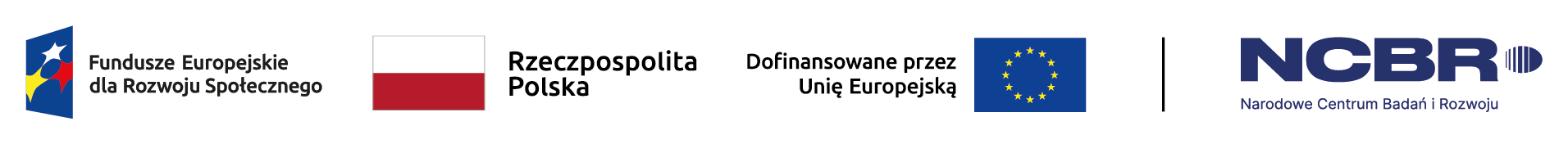 7
Kształcenie na potrzeby branż kluczowych kryteria dostępu
Kryterium nr 5 – podlega negocjacjom
Wnioskodawca może złożyć wyłącznie 1 wniosek w naborze konkurencyjnym
Uzasadnienie:
Wnioskodawca powinien opracować jeden projekt obejmujący kompleksowe działania. 
Kryterium nie wyklucza możliwości występowania uczelni w innych wnioskach w roli partnera.
Weryfikacja kryterium będzie dokonywana na podstawie treści wniosku oraz danych posiadanych przez ION. W przypadku, gdy wnioskodawca złoży więcej niż jeden wniosek, ION wezwie wnioskodawcę do wskazania wniosku, który faktycznie ma być poddawany ocenie i wycofania pozostałych wniosków
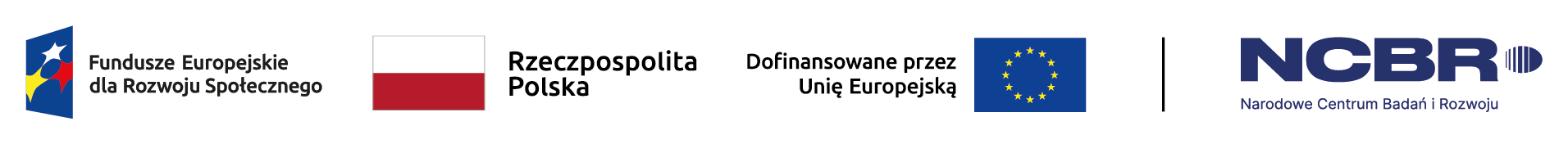 8
Kształcenie na potrzeby branż kluczowych kryteria dostępu
Kryterium nr 6 – podlega negocjacjom
Uczestnikami projektu mogą być wyłącznie studenci kierunku lub kierunków objętych wsparciem w projekcie oraz kadra zaangażowana w realizację procesu kształcenia na tym kierunku lub kierunkach
Uzasadnienie:
Biorąc pod uwagę kompleksowy charakter wsparcia i konieczność sprawdzenia przyjętych nowych rozwiązań, tj. nowego lub zmodyfikowanego programu kształcenia uzupełnionego elementami praktycznymi i jednocześnie działaniami podnoszącymi kompetencje kadry dydaktycznej – grupa docelowa powinna być spójna. 
Weryfikacja kryterium będzie dokonywana na podstawie treści wniosku oraz danych posiadanych przez ION.
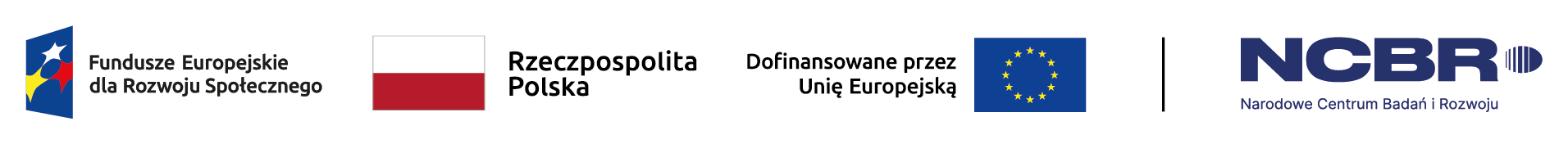 9
Kształcenie na potrzeby branż kluczowych kryteria premiujące
Kryterium nr 1 
Uczelnia objęta projektem, na dzień złożenia wniosku, prowadzi sformalizowaną i udokumentowaną, co najmniej 12-miesięczną, współpracę z pracodawcami lub podmiotami funkcjonującymi w otoczeniu społeczno-gospodarczym z branż: energetyka odnawialna, rolnictwo i przemysł spożywczy, przemysł lotniczo-kosmiczny, transport w zakresie praktycznych elementów kształcenia 
10 pkt.
Uzasadnienie:
Kryterium służy promowaniu w uczelniach rozwiązań strukturalnych i sposobów zarządzania, które przewidują stałą współpracę z pracodawcami, mającą pozytywny wpływ na proces kształcenia. Premiowane będą dodatkowo te uczelnie, które mają doświadczenie w tego typu współpracy z przedstawicielami branż: wskazanych w kryterium dostępu nr 2.
Weryfikacja kryterium będzie dokonywana na podstawie treści wniosku.
Wnioskodawca zobowiązany jest wskazać w treści wniosku przynajmniej jeden podmiot, powiązany profilowo z którąkolwiek z branż określonych w założeniach naboru konkurencyjnego, z którym wnioskodawca prowadzi sformalizowaną i udokumentowaną współpracę, i wykazać, jak długo ze sobą współpracują oraz na czym ta współpraca polega.
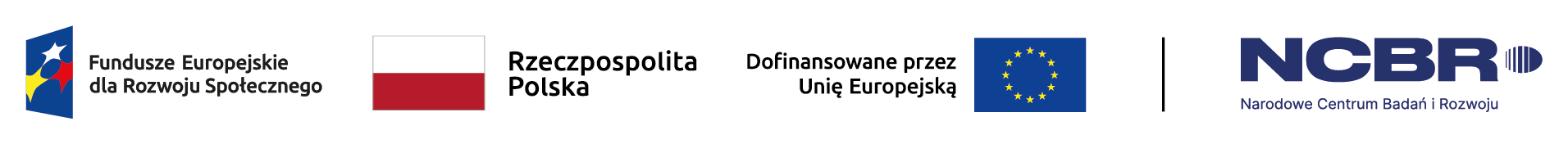 10
Kształcenie na potrzeby branż kluczowych kryteria premiujące
Kryterium nr 2 
Projekt jest realizowany w partnerstwie przynajmniej z jednym podmiotem reprezentującym branże: energetyka odnawialna, rolnictwo i przemysł spożywczy, przemysł lotniczo-kosmiczny, transport, przynajmniej na 1 kierunku objętym wsparciem
5 pkt.
Uzasadnienie:
Partnerstwo projektowe sprzyja trwałej współpracy i jej kontynuacji po zakończeniu projektu. 
Realizacja projektu w partnerstwie musi mieć swoje uzasadnienie merytoryczne – tzn. dzięki współpracy podmiotów powstanie wartość dodana, niemożliwa do osiągnięcia w przypadku działań podejmowanych indywidualnie lub poprzez zlecanie działań podmiotom zewnętrznym wobec wnioskodawcy. 
Zasadność realizacji projektu w partnerstwie będzie podlegała ocenie merytorycznej, w związku z powyższym uznanie realizacji projektu w partnerstwie za bezzasadne będzie skutkowało nieprzyznaniem premii punktowej
Weryfikacja kryterium będzie dokonywana na podstawie treści wniosku.
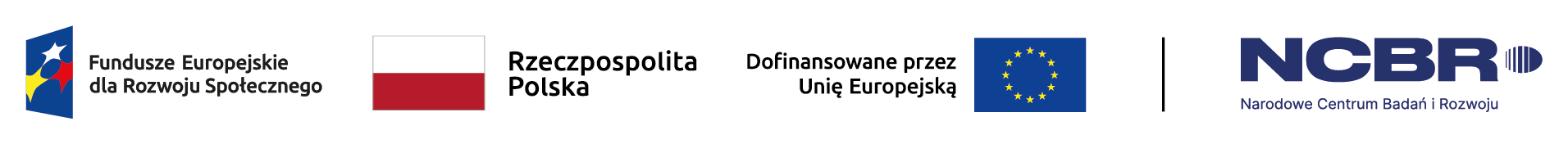 11
Kształcenie na potrzeby branż kluczowych kryteria premiujące
Kryterium nr 3 
Kierunek lub kierunki objęte wsparciem w projekcie kształcą na potrzeby branż kluczowych wpisujących się w obszary Regionalnych Inteligentnych Specjalizacji województwa, w którym zlokalizowana jest uczelnia 
10 pkt.
Uzasadnienie:
Wnioskodawca w treści wniosku powinien przedstawić powiązanie kierunku lub kierunków objętych wsparciem z branżami i obszarami Regionalnych Inteligentnych Specjalizacji województwa, w którym zlokalizowana jest uczelnia. W przypadku obejmowania wsparciem w projekcie kilku kierunków, dla uzyskania premii punktowej wystarczy, że jeden z nich wpisuje się w RIS województwa. 
Kryterium służy premiowaniu uczelni realizujących kształcenie na kierunkach odpowiadających branżom określonym jako inteligentna specjalizacja danego województwa, w którym znajduje się uczelnia (lub filia, która będzie prowadzić te kierunki). Kryterium ma więc zapewnić, że wsparcie EFS+ dla szkolnictwa wyższego odpowiada również na potrzeby regionalne. 
Weryfikacja kryterium będzie dokonywana na podstawie treści wniosku oraz danych posiadanych przez ION.
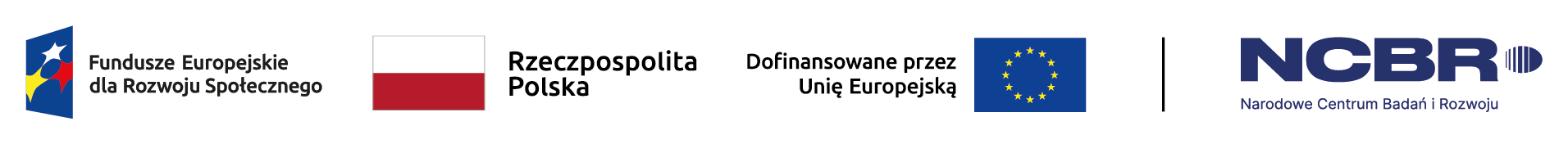 12
Kształcenie na potrzeby branż kluczowych kryteria premiujące
Kryterium nr 4 
Działania przewidziane do realizacji w projekcie są komplementarne wobec innych projektów realizowanych przez wnioskodawcę w ramach innych programów finansowanych z funduszy strukturalnych w perspektywie finansowej 2014-2020 oraz 2021-2027 
10 pkt.
Uzasadnienie:
Rezultatem komplementarności będzie wzmocnienie efektu podejmowanych w projektach działań, a także możliwość uzyskania przez beneficjentów i uczestników dodatkowych korzyści. 
Projekt musi być komplementarny przynajmniej z jednym projektem z jednej z wymienionych perspektyw finansowych. Warunkiem koniecznym do określenia projektów jako komplementarne jest ich uzupełniający się charakter, wykluczający powielanie się działań. Wnioskodawca powinien wskazać w treści wniosku tytuł komplementarnego projektu, jego wartość oraz na czym polega komplementarność (w tym m.in. czy przy realizacji projektu będą wykorzystywane efekty realizacji innego projektu, czy nastąpi wzmocnienie trwałości efektów projektu realizacją innego przedsięwzięcia, czy projekty są adresowane do tej samej grupy docelowej, tego samego terytorium, czy rozwiązują ten sam problem, czy realizacja jednego projektu jest uzależniona od przeprowadzenia innego przedsięwzięcia). Komplementarność może dotyczyć zarówno przedsięwzięć zakończonych, jak i będących w trakcie realizacji lub takich, które dopiero zostały zaakceptowane do realizacji. 
Weryfikacja kryterium będzie dokonywana na podstawie treści wniosku oraz danych posiadanych przez ION.
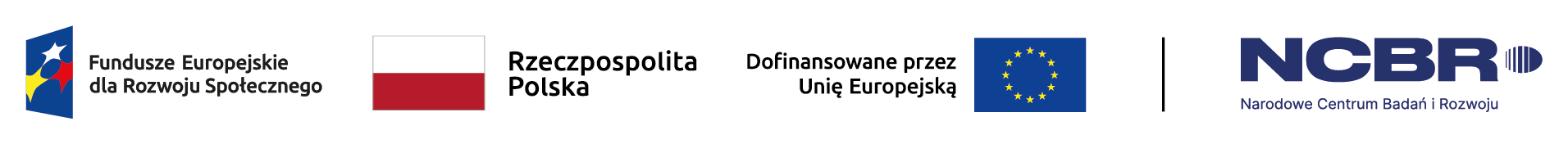 13
Kształcenie na potrzeby branż kluczowych kryteria premiujące
Kryterium nr 5 
Do realizacji projektu wnioskodawca zatrudni co najmniej 1 osobę z niepełnosprawnością, w wymiarze co najmniej ½ etatu  
5 pkt.
Uzasadnienie:
IP chce promować działania związane z zatrudnieniem osób z niepełnosprawnościami lub zdobywaniem przez nich nowych kompetencji przy realizacji działań projektowych. Dlatego zatrudnienie do projektu rozumiane jest jako zatrudnienie zupełnie nowej osoby lub też oddelegowanie do realizacji działań projektowych (merytorycznych lub do zespołu zarządzającego) obecnego pracownika wnioskodawcy.
Weryfikacja kryterium będzie dokonywana na podstawie treści wniosku. Oceniający weźmie pod uwagę racjonalność długości zaangażowania danej osoby, przypisane jej obowiązki lub pełnioną funkcję w projekcie a także perspektywę ewentualnego utrzymania zatrudnienia.
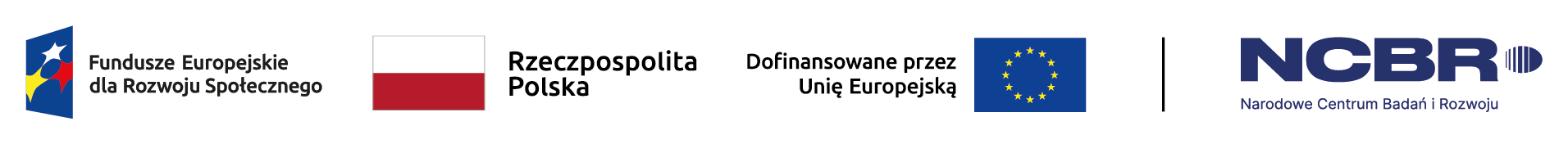 14
Kształcenie na potrzeby branż kluczowych wskaźniki produktu
1. Liczba podmiotów systemu szkolnictwa wyższego i nauki objętych wsparciem w celu dostosowania kształcenia do potrzeb rozwoju gospodarki oraz zielonej i cyfrowej transformacji 
Wskaźnik mierzy liczbę podmiotów systemu szkolnictwa wyższego i nauki, które otrzymały wsparcie w ramach EFS+ na wdrożenie działań mających na celu dostosowanie kształcenia do potrzeb rozwoju gospodarki oraz zielonej i cyfrowej transformacji. Do wskaźnika wliczane są podmioty określone w art. 7 ust. 1 ustawy Prawo o szkolnictwie wyższym i nauce
2. Liczba studentów objętych wsparciem w zakresie nabywania i rozwoju kompetencji lub kwalifikacji 
Wskaźnik mierzy liczbę studentów, którzy rozpoczęli udział w projekcie w celu uzyskania lub podniesienia kompetencji lub kwalifikacji dostosowanych do potrzeb gospodarki oraz zielonej i cyfrowej transformacji. Studenci to osoby kształcące się na studiach pierwszego stopnia, drugiego stopnia, jednolitych studiach magisterskich 
3. Liczba osób z kadry akademickiej objętych wsparciem w zakresie nabywania i rozwoju kompetencji lub kwalifikacji 
Wskaźnik mierzy liczbę osób z kadry akademickiej (pracownicy lub współpracownicy) podmiotów systemu szkolnictwa wyższego i nauki, które rozpoczęły udział w projekcie w celu uzyskania lub podniesienia kompetencji lub kwalifikacji dostosowanych do potrzeb gospodarki oraz zielonej i cyfrowej transformacji. Pracownicy lub współpracownicy podmiotów systemu szkolnictwa wyższego i nauki – osoby zatrudnione na podstawie umowy o pracę, powołania, wyboru, mianowania lub spółdzielczej umowy o pracę oraz osoby współpracujące z podmiotem na podstawie umów cywilno-prawnych
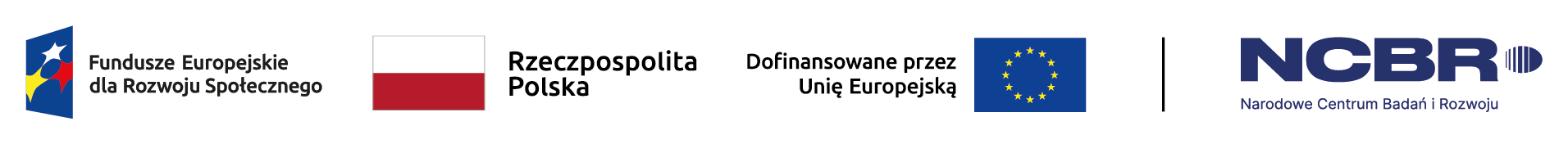 15
Kształcenie na potrzeby branż kluczowych wskaźniki rezultatu
1. Liczba podmiotów systemu szkolnictwa wyższego i nauki, które dostosowały kształcenie do potrzeb rozwoju gospodarki oraz zielonej i cyfrowej transformacji 
Do wskaźnika będą wliczane te same podmioty, które są wymienione w definicji wskaźnika produktu nr 1, które dostosowały kształcenie do potrzeb rozwoju gospodarki oraz zielonej i cyfrowej transformacji. Pomiar wskaźnika jest dokonywany na podstawie dokumentu potwierdzającego wdrożenie nowego lub zmodyfikowanego programu kształcenia do 4 tygodni od zakończenia projektu
2. Liczba osób uczestniczących w kształceniu na poziomie wyższym, które nabyły kompetencje lub kwalifikacje dzięki wsparciu EFS+ 
Do wskaźnika będą wliczane te same osoby, które są wymienione w definicji wskaźników produktu nr 2 i nr 3.  Wskaźnik będzie mierzony w taki sam sposób, jak wspólny wskaźnik rezultatu EECR03 „Liczba osób, które uzyskały kwalifikacje po opuszczeniu programu”, którego definicja zawarta jest w dokumencie Lista Wskaźników Kluczowych 2021-2027 – EFS+ (arkusz ze wskaźnikami wspólnymi):
- kwalifikacje: mogą być nadawane przez podmioty do tego uprawnione
- kompetencje: weryfikacja etapowa, jak w PO WER
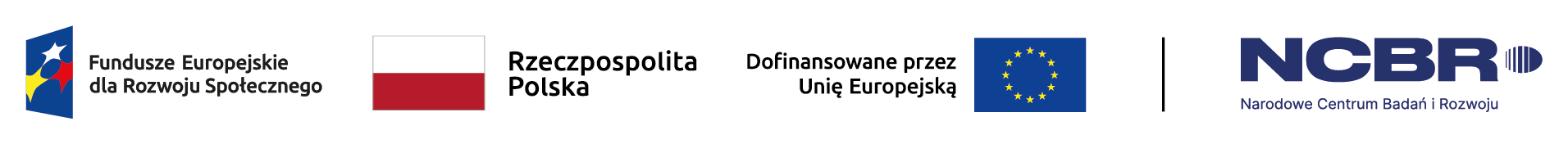 16
Kształcenie na potrzeby branż kluczowych wspólne wskaźniki produktu – wiarygodne szacunki
W każdym projekcie muszą być uwzględnione i monitorowane następujące wspólne wskaźniki produktu:
Liczba osób bezdomnych lub dotkniętych wykluczeniem z dostępu do mieszkań, objętych wsparciem w programie
Liczba osób należących do mniejszości, w tym społeczności marginalizowanych takich jak Romowie, objętych wsparciem w programie
Liczba osób obcego pochodzenia objętych wsparciem w programie 
Liczba osób z krajów trzecich objętych wsparciem w programie 
Liczba osób z niepełnosprawnościami objętych wsparciem w programie.
Dla tych wskaźników jako wartość docelową należy wskazać 0, o ile ich realizacja nie wynika wprost z założeń projektu.
Wskaźniki te należy mierzyć za pomocą wiarygodnych szacunków – nie są zbierane dane w tych zakresach od każdego uczestnika.
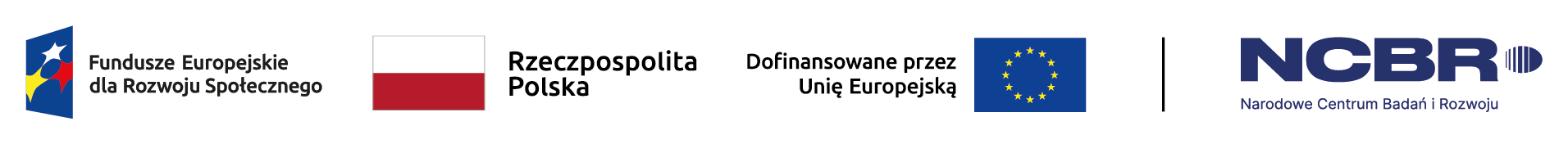 17
Kształcenie na potrzeby branż kluczowych wspólne wskaźniki produktu – wiarygodne szacunki
Wnioskodawca wybiera metodę szacowania spośród metod opisanych w Załączniku nr 3 do Wytycznych dotyczących monitorowania postępu rzeczowego realizacji programów na lata 2021-2027:
Wskaźniki zastępcze/przybliżone (ang. proxy)
Badania na próbie – próbkowanie
Hipoteza oparta na doświadczeniu i rzetelnej wiedzy
Wnioskodawca opisuje metody szacowania we wniosku o dofinansowanie:
opis powinien być prosty i przejrzysty
SOWA EFS dopuszcza do 4000 znaków dla każdego ze wskaźników
opis metody powinien zawierać informacje o wszelkich danych w niej wykorzystanych
należy uwzględnić wszelkie założenia, na których oparto metodykę, w tym zawrzeć próby identyfikacji możliwych źródeł błędów lub stronniczości, a także opisać metody ich niwelowania/unikania
w metodologii można opisać podmioty odpowiedzialne za zbieranie danych i harmonogram procesu (jeśli dotyczy)
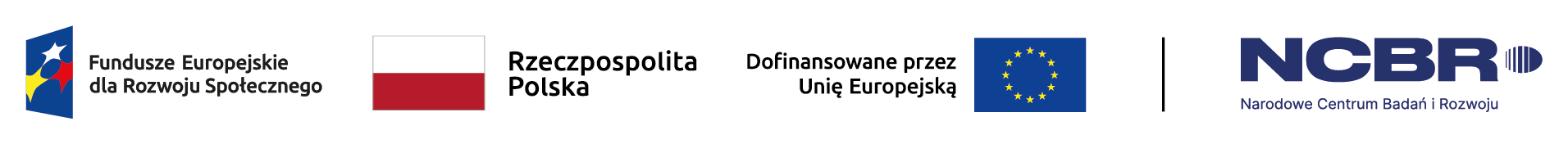 18
Kształcenie na potrzeby branż kluczowych wspólne wskaźniki produktu – wiarygodne szacunki
uniwersalną metodą, którą można zastosować, jest posłużenie się badaniem na próbie losowej
jeśli uczelnia potrafi udokumentować liczebności danych kategorii osób wśród swoich studentów i kadry, może na tej podstawie wyliczyć odsetki poszczególnych kategorii osób, a następnie odnieść je do liczby osób, które korzystają z projektu
w przypadku kolejnych projektów EFS+ – dla podobnej grupy uczestników – można przyjąć proporcje dotyczące uczestnictwa osób z poszczególnych kategorii, takie same jak w poprzednim projekcie EFS+
metody szacowania dla poszczególnych wskaźników mogą być różne
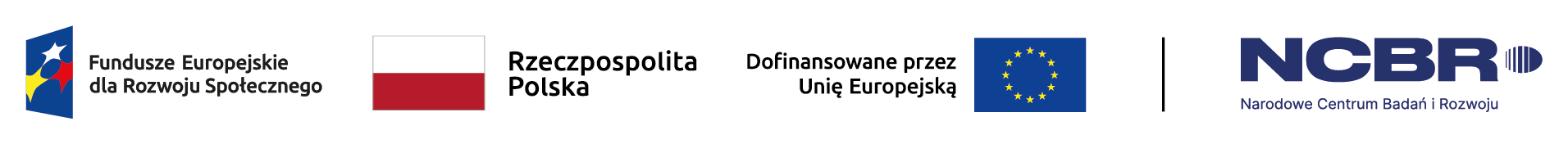 19
Kształcenie na potrzeby branż kluczowych inne wskaźniki obligatoryjne
Wnioskodawca musi również uwzględnić we wniosku wskaźniki mierzone we wszystkich celach szczegółowych, tj.:
Liczba projektów, w których sfinansowano koszty racjonalnych usprawnień dla osób z niepełnosprawnościami (szt.)
Liczba obiektów dostosowanych do potrzeb osób z niepełnosprawnościami (szt.)
Dla tych wskaźników jako wartość docelową należy wskazać 0, o ile ich realizacja nie wynika wprost z założeń projektu. Wnioskodawca jest zobowiązany do określenia sposobu pomiaru i źródeł danych do wskaźników, nawet jeśli nie zaplanował ich w projekcie.
Ww. wskaźniki oraz inne wspólne wskaźniki produktu należy wybrać wyłącznie z listy rozwijanej wyświetlającej się w SOWA EFS. 
Wnioskodawca może również określić wskaźniki specyficzne dla projektu. Wskaźniki te należy wprowadzić ręcznie do wniosku w SOWA EFS. W tym przypadku należy dodatkowo określić definicję wskaźnika, a także sposób i moment pomiaru, o ile jest to konieczne ze względu na stopień skomplikowania zjawiska, które wskaźnik będzie monitorował.
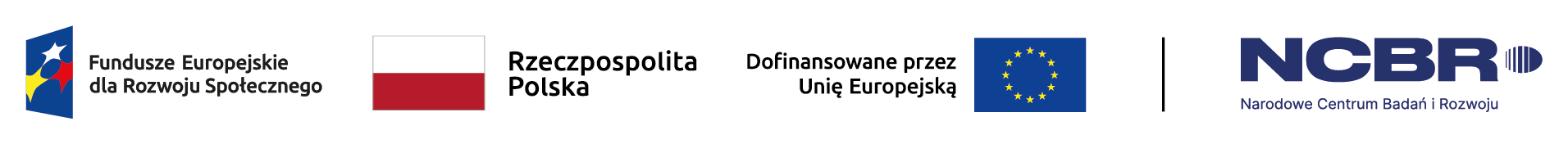 20
Dziękuję za uwagęAnna Marciniakkierownik Sekcji Konkursów EFSDział Programowania i Wyboru Projektów, NCBRanna.marciniak@ncbr.gov.pl
21